ЗАНЯТИЕ №6
«Аттестация и портфолио педагога: маршрутный лист действий»
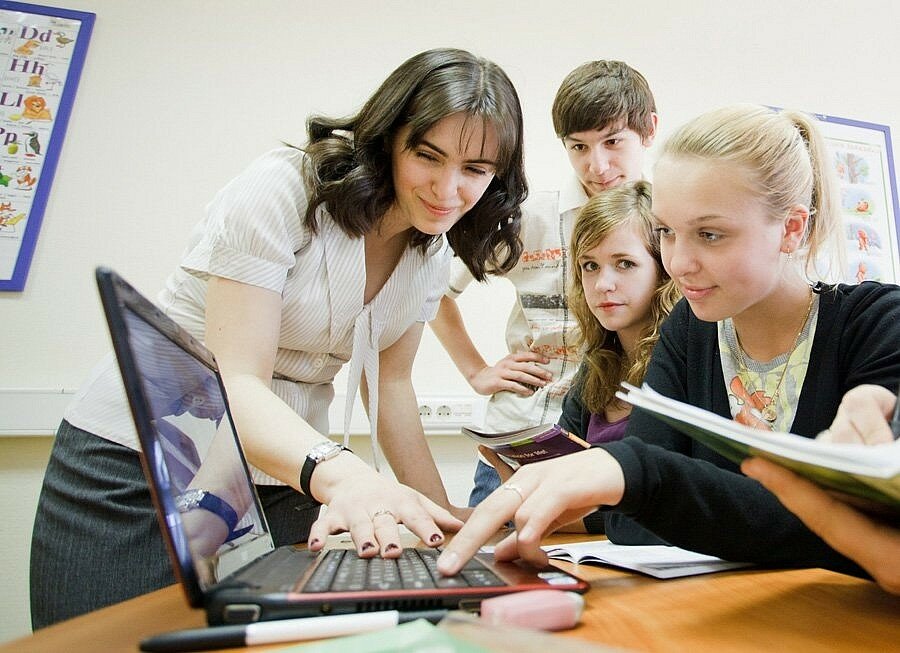 Школа молодого педагога ОГБН ОО «ДТДМ»
Руководитель: Миткалева Л.А.
г. Ульяновск 
2021 г.
АТТЕСТАЦИЯ ПЕДАГОГОВ
«Комплексная оценка уровня квалификации, педагогического профессионализма и продуктивности деятельности работников образовательных учреждений».
Педагогический словарь
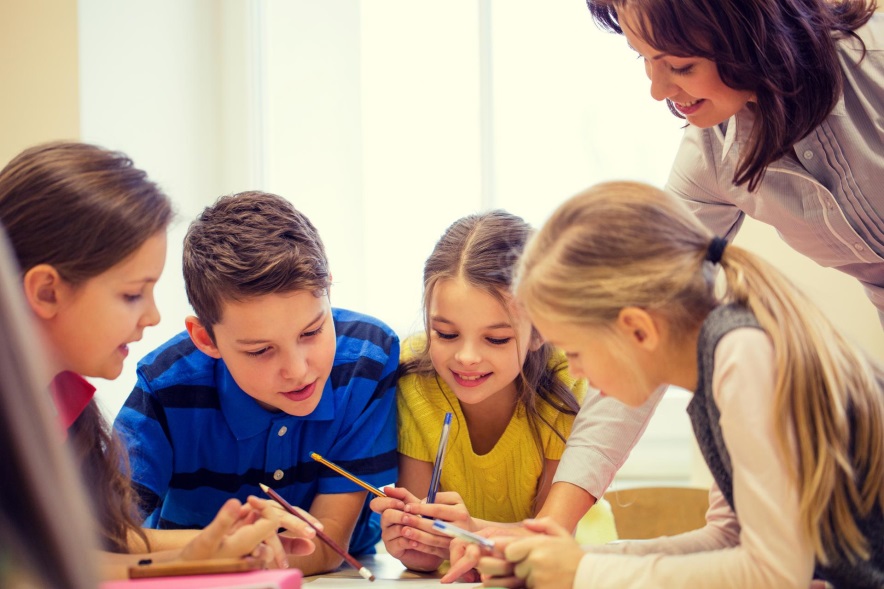 НОРМАТИВНО-ПРАВОВАЯ БАЗА АТТЕСТАЦИИ
Федеральный закон от 29 декабря 2012 г. № 273-ФЗ «Об образовании в Российской Федерации».
Приказ Министерства образования и науки РФ от 7 апреля 2014 г. № 276"Об утверждении Порядка проведения аттестации педагогических работников организаций, осуществляющих образовательную деятельность».
Приказ Министерства здравоохранения и социального развития Российской Федерации от 26 августа 2010 г. № 761н «Об утверждении Единого квалификационного справочника должностей руководителей, специалистов и служащих, раздел «Квалификационные характеристики должностей работников образования».
Постановление Правительства РФ от 8 августа 2013 г. № 678 «Об утверждении номенклатуры должностей педагогических работников организаций, осуществляющих образовательную деятельность, должностей руководителей образовательных организаций».
Постановление Правительства Российской Федерации от 5 августа 2013 г. № 662  «Об утверждении Правил осуществления мониторинга системы образования».
Приказ Министерства образования и науки РФ от 15.01.2014 № 14 "Об утверждении показателей мониторинга системы образования».
Письмо Министерства просвещения РФ от 27 января 2021 г. N ВБ-90/08/27 Об аттестации педагогических работников в целях установления квалификационной категории в 2020-2021 гг. и о продлении сроков действия квалификационных категорий.
Федеральный Закон «Об образовании в Российской Федерации» № 273-ФЗ от 29.12.2012.                                                              Статья 49 «Аттестация педагогических работников».
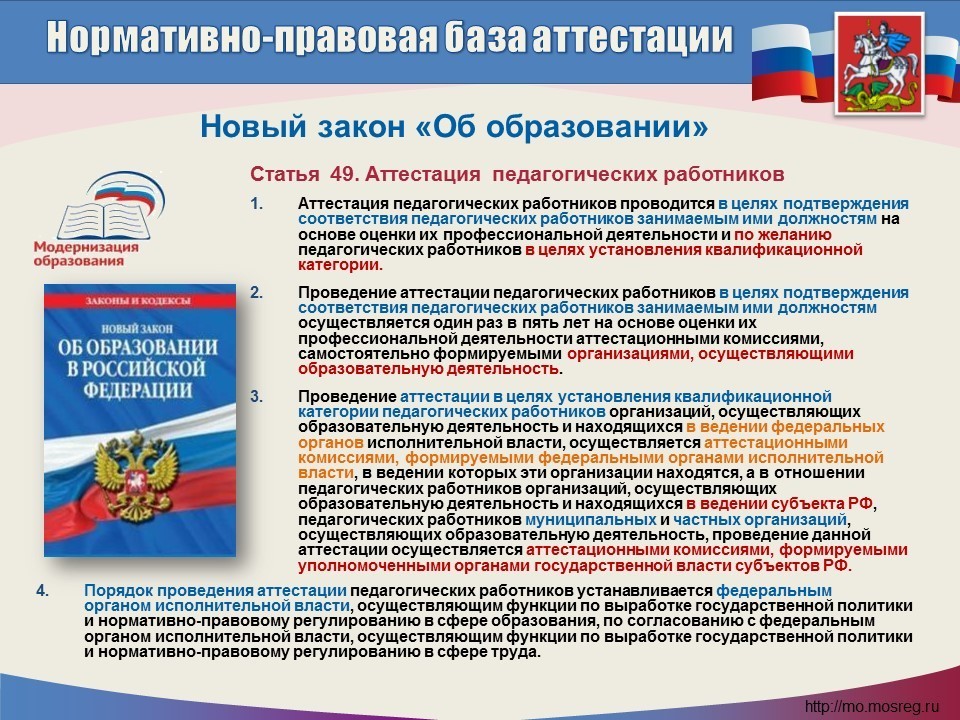 1. Аттестация педагогических работников проводится в целях подтверждения соответствия педагогических работников занимаемым ими должностям на основе оценки их профессиональной деятельности и по желанию педагогических работников в целях установления квалификационной категории.
2. Проведение аттестации педагогических работников в целях подтверждения соответствия педагогических работников занимаемым ими должностям осуществляется один раз в пять лет на основе оценки их профессиональной деятельности аттестационными комиссиями, самостоятельно формируемыми организациями, осуществляющими образовательную деятельность.
3. Проведение аттестации в целях установления квалификационной категории педагогических работников организаций, осуществляющих образовательную деятельность и находящихся в ведении федеральных органов исполнительной власти, осуществляется аттестационными комиссиями, формируемыми федеральными органами исполнительной власти, в ведении которых эти организации находятся, а в отношении педагогических работников организаций, осуществляющих образовательную деятельность и находящихся в ведении субъекта РФ, педагогических работников муниципальных и частных организаций, осуществляющих образовательную деятельность, проведение данной аттестации осуществляется аттестационными комиссиями, формируемыми уполномоченными органами государственной власти субъектов РФ.
4. Порядок проведения аттестации педагогических работников устанавливается федеральным органом исполнительной власти, осуществляющим функции по выработке государственной политики и нормативно-правовому регулированию в сфере образования, по согласованию с федеральным органом исполнительной власти, осуществляющим функции по выработке государственной политики и нормативно-правовому регулированию в сфере труда.
НОВАЯ СИСТЕМА АТТЕСТАЦИИ
Обязательная аттестация – аттестация педагогических работников с целью подтверждения соответствия занимаемой должности.
Добровольная аттестация – аттестация для установления соответствия уровня квалификации требованиям, предъявляемым к первой или высшей квалификационным категориям, проводится на основании заявления педагогического работника.
Аттестация педагога                                    на соответствие занимаемой должности                                               (п.п. 17-24 Порядка аттестации)
Проводится 1 раз в 5 лет.
Проводится в отношении педагогических работников, не имеющих квалификационных категорий (первой или высшей).
Аттестации не подлежат:
педагогические работники, проработавшие в занимаемой должности менее двух лет;
беременные женщины и женщины, находящиеся в отпуске по беременности и родам;
педагогические работники, находящиеся в отпуске по уходу за ребенком до достижения им возраста трех лет.
!!! Аттестация указанных работников возможна не ранее чем через два года после их выхода из указанных отпусков.
Аттестация педагога на соответствие уровня квалификации требованиям первой и высшей квалификационной категории(п.п.25-34 Порядка аттестации)
Проводится на основании заявления педагога.
Заявление педагога о проведении аттестации должно быть рассмотрено АК не позднее одного месяца со дня подачи.
Устанавливаются сроки аттестации, доводятся до сведения педагога.
АК устанавливает сроки проведения аттестации для каждого педагога индивидуально в соответствии с графиком. При составлении графика должны учитываться сроки действия ранее установленных квалификационных категорий.
Проводится экспертиза деятельности.
АК принимает решение об итогах аттестации, которое доводится до сведения работодателя и педагога.
Продолжительность аттестации для каждого педагога с начала ее проведения и до принятия решения аттестационной комиссии не должна превышать двух месяцев.
Установленная на основании аттестации квалификационная категория педагогическим работникам действительна в течение пяти лет.
Педагоги могут обратиться в АК с заявлением о проведении аттестации на высшую квалификационную категорию, не ранее, чем через два года после установления первой квалификационной категории.
Требования, предъявляемые к первой  квалификационной категории
Первая квалификационная категория может быть установлена педагогическим работникам, которые:
владеют современными образовательными технологиями и методиками, эффективно применяют их в практической профессиональной деятельности;
вносят личный вклад в повышение качества образования на основе совершенствования методов обучения и воспитания;
имеют стабильные результаты освоения обучающимися дополнительных общеразвивающих программ и показатели динамики их достижений выше средних в субъекте РФ.
Требования, предъявляемые к высшей квалификационной категории
Высшая квалификационная категория может быть установлена педагогическим работникам, которые:
имеют установленную первую квалификационную категорию;
владеют современными образовательными технологиями и методиками, эффективно применяют их в практической профессиональной деятельности;
имеют обучающихся, которые являются победителями  всероссийских и международных олимпиад, конкурсов, соревнований;
вносят личный вклад в повышение качества образования на основе совершенствования методов обучения и воспитания, инновационной деятельности, в освоение новых образовательных технологий и активно распространяют собственный опыт в области повышения качества образования и воспитания.
Технология подачи документов в аттестационную комиссию
Аттестация педагогических работников проводится на основании их заявлений, которые:
принимаются непосредственно в аттестационной  комиссии;
направляются в аттестационную комиссию по почте  письмом с уведомлением о вручении;
направляются  в аттестационную комиссию с уведомлением в форме электронного документа с использованием сети «Интернет» через  раздел «Аттестация» сайта csnk.ru (на странице «Личный кабинет аттестуемого». 
После рассмотрения заявления  аттестационной комиссией с целью установления сроков  проведения аттестации педагогическому работнику, индивидуально с учётом срока действия ранее установленной квалификационной категории, на адрес заявителя приходит уведомление, с указанием срока и места проведения аттестации, срока и места подачи пакета документов в соответствии с данными рекомендациями.
Документальное сопровождение аттестации педагогов на первую (высшую) квалификационную категорию
1. Заявление в ГАК (пишет заявитель).
2. Портфолио.
2.1. Общие сведения о педагогическом работнике:
заявление;
справка с места работы;
копия трудовой книжки (страницы,  где указаны ФИО, место работы и занимаемая на данный момент должность);
копия аттестационного листа (копия документа, подтверждающего установленную ранее высшую квалификационную категорию)  о присвоенной ранее квалификационной категории;
копия документа о смене фамилии (если прилагаемые документы выданы на разные фамилии);
копия диплома;
копия/и  документа/ов о прохождении курсов повышения квалификации (переподготовки).
2.2. Лист всестороннего анализа профессиональной деятельности педагогического работника (для привлечённых специалистов). 
2.3. Документы и материалы по результатам деятельности педагога дополнительного образования первой (высшей) квалификационной категории.
Не может быть отказано в приёме заявления о прохождении аттестации для установления квалификационной категории по причине:
несовпадения у педагогического работника высшего или среднего профессионального образования с направлением подготовки, предъявляемым квалификационным характеристикам;
истечения срока действия квалификационной категории (первой или высшей) на день подачи заявления;
наличия перерыва в работе;
незначительной продолжительности работы в организации.
СТРУКТУРА И СОДЕРЖАНИЕ ПОРТФОЛИО
Портфолио представляет собой индивидуальную папку-накопитель собранных аттестуемым работником документов и материалов, свидетельствующих о профессиональной деятельности педагогического работника, о результатах его работы.
Структура портфолио включает в себя титульный лист портфолио, визитную карточку, разделы, количество и наименование которых зависит от показателей, позволяющих осуществить всесторонний анализ профессиональной деятельности педагогических  работников.
Основное содержание разделов портфолио составляют материалы и документы, представленные  на бумажном носителе в виде справок, отчетов, таблиц, распечаток, копий грамот, дипломов, сертификатов, свидетельств  и т.п., указанных в Перечне документов и материалов по результатам деятельности педагога дополнительного образования.
ОФОРМЛЕНИЕ ПОРТФОЛИО
Документы предоставляются в копиях, заверенных руководителем аттестуемого педагогического работника, материалы подписываются руководителем (обязательно указывается дата подписания документа, должность руководителя, расшифровка подписи).
Подготовленные аттестуемым работником  документы и материалы по каждому из показателей вкладываются  в папку. Набор документов по каждому показателю предваряется разделительным листом, включающим в себя номер и наименование показателя.
Титульный лист, визитная карточка, разделительные листы портфолио оформляются в соответствии с образцами в виде текста (шрифт Times New Roman, кегль 14-18, межстрочный интервал полуторный).
Общий объем портфолио зависит от количества представленных в нем документов и материалов.
УВАЖАЕМЫЕ КОЛЛЕГИ!
С более подробной информацией по аттестации педагогических работников на квалификационную категорию (первую и высшую) вы можете ознакомиться на сайте ОГАУ «Институт развития образования»   Министерства просвещения и воспитания Ульяновской области iro73.ru.